T.C. ANKARA ÜNİVERSİTESİ  AYAŞ MESLEK YÜKSEK OKULU
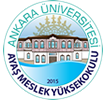 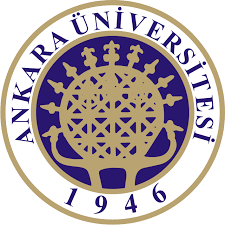 Türk Sosyal Güvenlik Sisteminin Gelişimi
Türkiye’nin Osmanlı İmparatorluğu’ndan, gelişmiş bir sosyal güvenlik sistemini miras almadığını söyleyebiliriz.

Osmanlı İmparatorluğu döneminde, modern anlamda bir sosyal güvenlik sisteminin ortaya çıkmasını sağlayacak nitelikte ekonomik ve sosyal alt yapı oluşmamıştır.

Osmanlı İmparatorluğu döneminde sosyal güvenlik esas olarak hayır ve yardımseverlik anlayışına dayanmaktadır.
Türk Sosyal Güvenlik Sisteminin Gelişimi
Cumhuriyet ilan edilmeden ilk TBMM’nin kurulduğu 23.04.1920 tarihinden, Cumhuriyet’in ilan tarihi olan 29.10.1923 tarihine kadar geçen sürede sosyal güvenlik alanında iki önemli kanun çıkarılmıştır. 

28.04.1921 tarih ve 114 sayılı Ereğli Havza-i Fahmiyesinde mevcut kömür tozlarının Amele Menafi-i Umumiyesine Olarak Füruhtuna dair Kanun, 

diğeri 10.09.1921 tarih ve 151 sayılı Ereğli Havza-i Fahmiyesi Maden Amelesinin Hukukuna Müteallik Kanun’dur.
Türk Sosyal Güvenlik Sisteminin Gelişimi
Genel olarak belirtilen amaçla çok miktarda ihtiyat ve teavün sandığı kurulmuştur ve bu sandıklar daha sonra Amele Birliği adı altında birleşmiştir. 

Modern anlamda olmasa da, 151 sayılı yasa ile getirilen sistemin, ülkemizde Cumhuriyet öncesi kurulan ilk sosyal güvenlik sistemi olarak kabul edilmesi mümkündür.
Türk Sosyal Güvenlik Sisteminin Gelişimi
Bu dönemle ilgili genel olarak; 

1936 yılında 3008 sayılı İş Kanunu’nun kabul edilmesine karşılık, 

1945’li yıllara kadar Türkiye’de çağdaş ve gerçek anlamda bir sosyal güvenlik sisteminin var olmadığı yönünde bir değerlendirme yapılabilir.
Türk Sosyal Güvenlik Sisteminin Gelişimi
1946 yılında yürürlüğe giren 4792 sayılı İşçi Sigortaları Kurumu Kanunu ile işçi statüsünde çalışanların sosyal güvenliği için gerekli kurumsal alt yapı hazırlanmış, 

1945 tarihli 4772 sayılı kanun ile iş kazası, meslek hastalıkları ve analık;
Türk Sosyal Güvenlik Sisteminin Gelişimi
1949 tarihli 5417 sayılı kanun ile ihtiyarlık; 

1950 tarihli 5502 sayılı kanun ile hastalık ve analık; 

1957 tarihli 6900 sayılı kanun ile maluliyet, ihtiyarlık ve ölüm sigortaları 

düzenlenerek koruma sağlanan risklerin kapsamı aşamalı olarak genişletilmiştir.
Türk Sosyal Güvenlik Sisteminin Gelişimi
1950 yılında yürürlüğe giren, 5434 sayılı Emekli Sandığı Kanunu ile kamu kesimi çalışanları için 

daha önce kurulan özel emeklilik sandıkları kaldırılarak, memurlara tek çatı altında sosyal koruma sağlanmıştır.
Türk Sosyal Güvenlik Sisteminin Gelişimi
Sosyal güvenlik alanında değinilen bu düzenlemelerin dışındaki en önemli gelişme, 

1961 Anayasası’dır. “1961 Anayasası’yla, ‘sosyal güvenlik’ kavramı ilk kez çalışma hayatı ve sosyal politikalara ilişkin anayasal terminolojiye girmiştir. 

1961 Anayasası’nın sosyal güvenlikle ilgili 48. maddesine benzer bir hükme yürürlükteki 1982 Anayasası’nın ‘sosyal güvenlik’ başlıklı 60. maddesinde de yer verilmiştir.
Türk Sosyal Güvenlik Sisteminin Gelişimi
Sosyal güvenlik alanında yaşanan gelişmeler 17.07.1964 tarih ve 506 sayılı “Sosyal Sigortalar Kanunu”nun çıkarılmasıyla devam etmiştir. 

506 sayılı kanun ile, her bir sigorta kolu için ayrı ayrı uygulanmakta olan kanunlar birleştirilmiş, 

bu kanunu uygulamakla görevli kurumun ismi de “Sosyal Sigortalar Kurumu - SSK” olarak değiştirilerek kapsamı genişletilmiştir. 

Ayrıca bu kanun ile, bütün Türkiye’de sanayi ve hizmetler kesiminde hizmet akdiyle çalışanların sosyal güvenlik kapsamına alınmaları sağlanmıştır.
Türk Sosyal Güvenlik Sisteminin Gelişimi
Bu gelişmeyi “1971 yılında kabul edilen ve esnaf, sanatkâr ve diğer bağımsız çalışanlara yönelik olan 1479 sayılı Bağ-Kur Kanunu izlemiştir. 

Yine bu dönemde Uluslararası Çalışma Örgütü (ILO) ‘nün 1952 tarihli 102 sayılı ‘Sosyal Güvenliğin Asgari Normlarına İlişkin Sözleşmesi’ 

29 Temmuz 1971 tarih ve 1451 sayılı kanun ile onaylanmış, Bakanlar Kurulu’nun 1 Nisan 1974 tarih ve 7/7964 sayılı kararnamesi ile yürürlüğe girmiştir
Türk Sosyal Güvenlik Sisteminin Gelişimi
Diğer bir gelişme ise, 

10 Temmuz 1976 tarih ve 2022 sayılı kanunla, en geniş kapsamlı kamu sosyal güvelik harcaması olarak bilinen 

“65 yaş aylığı” uygulamasının başlatılmasıdır. 

Bu uygulama ile 65 yaşını doldurmuş, muhtaç, güçsüz ve kimsesiz Türk vatandaşlarına karşılıksız aylık bağlanmıştır.
Türk Sosyal Güvenlik Sisteminin Gelişimi
Bu gelişmeler doğrultusunda 

Türk sosyal güvenlik sisteminin sosyal sigorta ayağının kurumsal yapısı büyük ölçüde tamamlanmıştır. 

Kurumsal yapının tamamlanmasına paralel olarak, kapsam genişlemesini sağlayacak düzenlemeler yapılmaya başlanmıştır.
Türk Sosyal Güvenlik Sisteminin Gelişimi
Bu çerçevede, 

1983 yılında 2925 sayılı Tarım İşçileri Sosyal Sigortalar Kanunu ve 

2926 sayılı Tarımda Kendi Adına ve Hesabına Çalışanlar Sosyal Sigortalar Kanunu 

kabul edilerek, tarım kesiminde çalışan mevsimlik işçiler ile çiftçiler de sosyal sigorta kapsamına alınmıştır.
Türk Sosyal Güvenlik Sisteminin Gelişimi
Bunların yanı sıra, sistemin sosyal yardım ve hizmetlerden oluşan primsiz ayağı kapsamında ise, gereksinim içerisinde bulunan yoksul yaşlılara oldukça sınırlı bir yardım sunulmaktadır.
Türk Sosyal Güvenlik Sisteminin Gelişimi
Bu yardımlar,

1983 tarih ve 2828 sayılı Sosyal Hizmetler ve Çocuk Esirgeme Kanunu ile muhtaç çocuk, yaşlı ve sakatlara yönelik hizmet sunumu; 

1986 tarih ve 3294 sayılı Sosyal Yardımlaşma ve Dayanışmayı Teşvik Fonu kurularak, vakıflar aracılığıyla yoksullara ayni ve nakdi yardım yapılması;

 1992 tarih ve 3816 sayılı Yeşil Kart Kanunu ile yoksul vatandaşlara sağlık yardımı olarak şekillenmektedir.
Türk Sosyal Güvenlik Sisteminin Gelişimi
Ayrıca

1999 yılında 4447 sayılı kanun ile İşsizlik Sigortası uygulamasının oluşturulması; 

2001 tarih ve 4362 sayılı Bireysel Emeklilik Tasarruf ve Yatırım Sistemi Kanunu ile de, 

Türk sosyal güvenlik sisteminde tamamlayıcı sosyal güvenlik sistemlerinin oluşturulması için adımlar atılmıştır.
Türk Sosyal Güvenlik Sisteminin Gelişimi
2000’li yıllara gelindiğinde ise Türk sosyal güvenlik sisteminin yaşadığı finansal ve yapısal sorunlardan dolayı ve bu sorunları gidermek adına birtakım düzenlemeler gerçekleştirilmiştir. 

Bu kapsamda; 
Sosyal Güvenlik Kurumu’nun kuruluş, teşkilat, görev ve yetkilerine ilişkin usul ve esasları düzenlemek amacıyla 

16 Mayıs 2006 tarih 5502 sayılı Sosyal Güvenlik Kurum Kanunu kabul edilmiştir.
Türk Sosyal Güvenlik Sisteminin Gelişimi
Benzer şekilde; sosyal sigortalar ile genel sağlık sigortası bakımından kişileri güvence altına almak adına; …. 

31 Mayıs 2006 tarih ve 5510 sayılı Sosyal Sigortalar Ve Genel Sağlık Sigortası Kanunu kabul edilmiştir.
Türk Sosyal Güvenlik Sisteminin Gelişimi
5502 ve 5510 sayılı kanunlar sosyal güvenlik alanında yapılan reform kapsamında uygulamaya konulmuştur. 

Bu doğrultuda “Sosyal Güvenlik Reformu” adı altında, farklı norm ve standartlara göre hizmet sunan SSK, Bağ-Kur ve Emekli Sandığı tek çatı altında birleştirilmiştir.